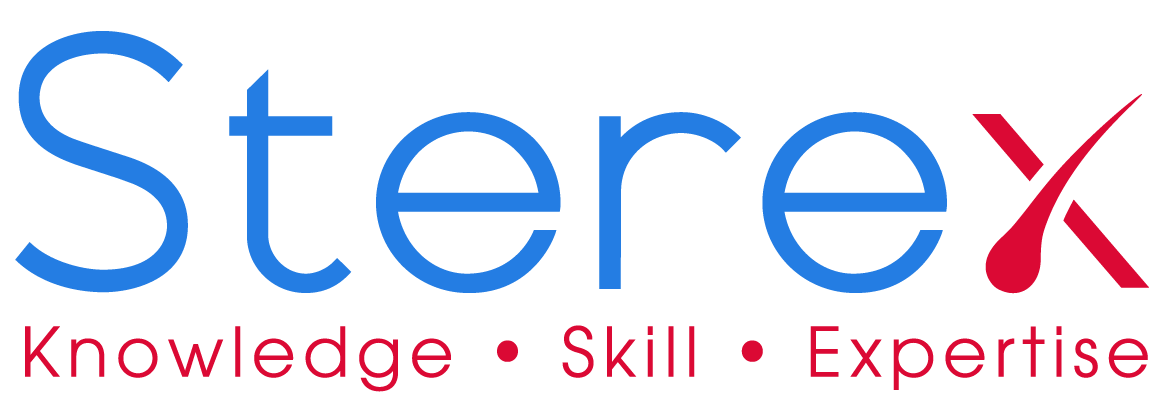 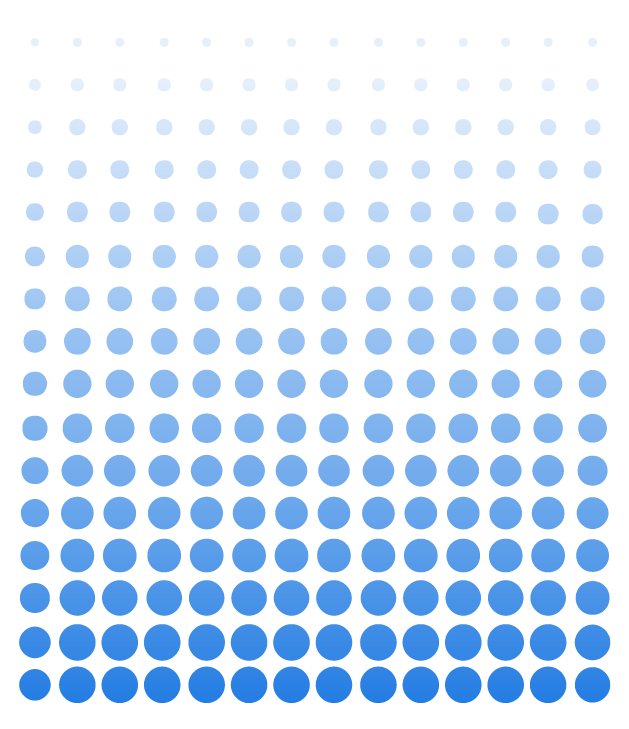 Product
 Knowledge
.
Sterex Products
Contents:
Machines
Pre-care
Needles
Cables
Needle Holders
Chuck Caps
Sterilisation
After-care
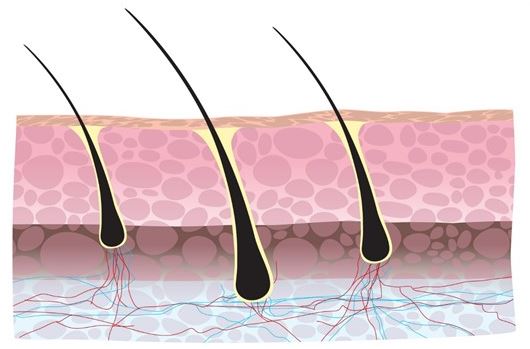 2
Electrolysis & Laser/IPL
ELECTROLYSIS  retains the legal affirmation of being THE only permanent method of hair removal and is a brilliant standalone treatment.

However it also complements LASER/IPL treatments and together they make the perfect combination offering speed of treatment with the added benefit of permanency
Electrolysis vs laser
SX-B Blend Machine
3 in 1 machine
Keypad operation
Digital displays
Simple to use
Timer facility when used with foot pedal
Can be used as a diathermy, galvanic or blend epilator
Effective on curved and distorted follicles
Can treat pigmented skin
Blend combines the effectiveness of galvanic with the speed of diathermy
Various treatment techniques
Highly versatile machine
5
[Speaker Notes: Shorter for higher
Lower for Longer
Treat and leave
Standard setting 4 -5 -20]
1 Day SX-B Learning Resource
1 day free training included in the cost of a brand new SX-B

This is an equipment awareness course for electrologists who have purchased a brand new SX-B Epilation machine and want to familiarise themselves with this unit and the range of treatment techniques available. 

This is now available as a downloadable learning resource

Please be aware this is not an electrolysis refresher course.  If customers want to refresh their electrolysis skills we offer a 1 day electrolysis refresher course at a cost of £200 + vat.

This day covers treatment techniques and benefits of all three modalities, positioning of client, positioning of self, how to make ‘perfect insertions’, tweezer holding techniques, 2 and 3 way stretching as well as hair structure and growth cycle, causes of hair growth, endocrine system, consultation and treatment planning.
SX-T Diathermy Machine
Keypad operation
Digital displays
Simple to use
Quick (recommended 1 – 1 ½ seconds)
Suitable for clients with metal plates & pins
Great for straight follicles
Great for speedy removal
Effective for dry/dehydrated skin
7
SX-T Diathermy Machine
Produces the necessary high frequency current required for diathermy treatments

Functions to coagulate, cauterise or desiccate vascular, non-vascular and pigmented blemishes
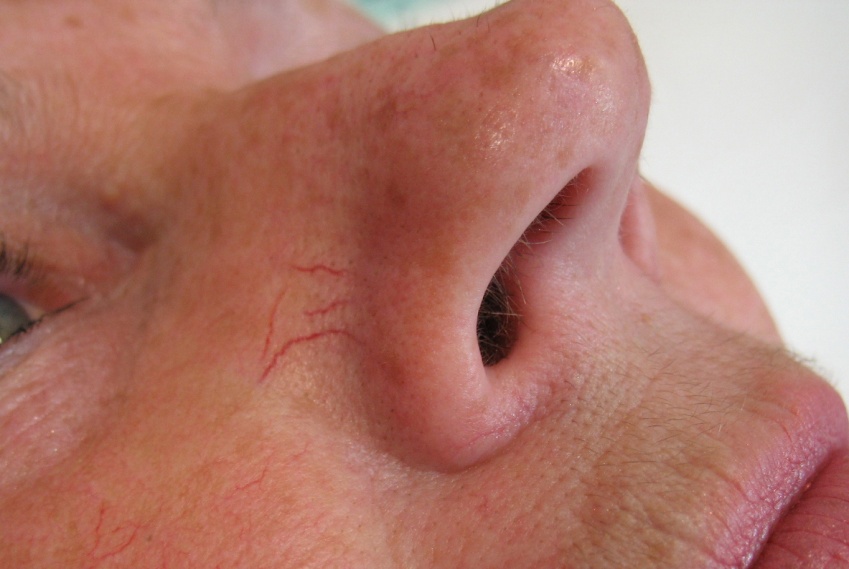 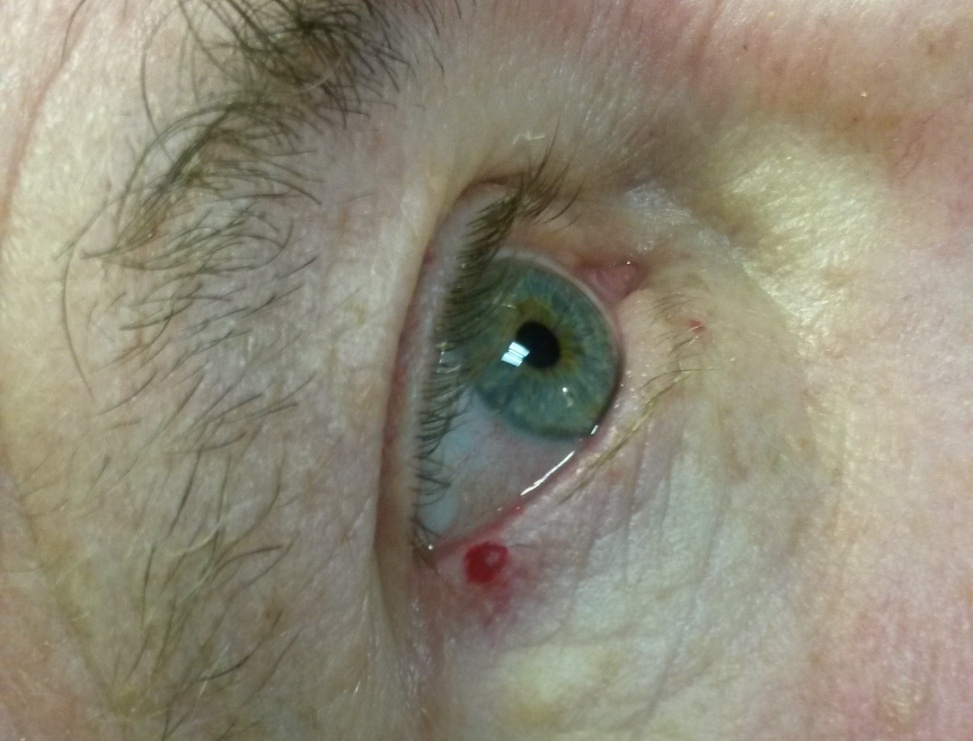 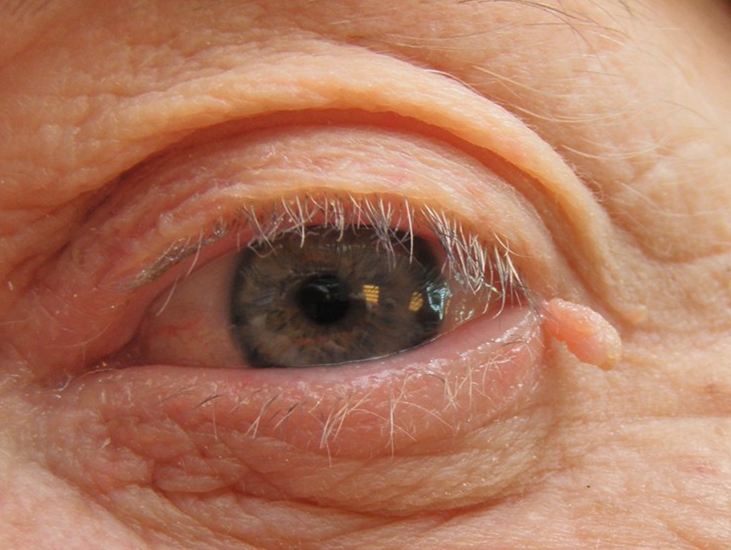 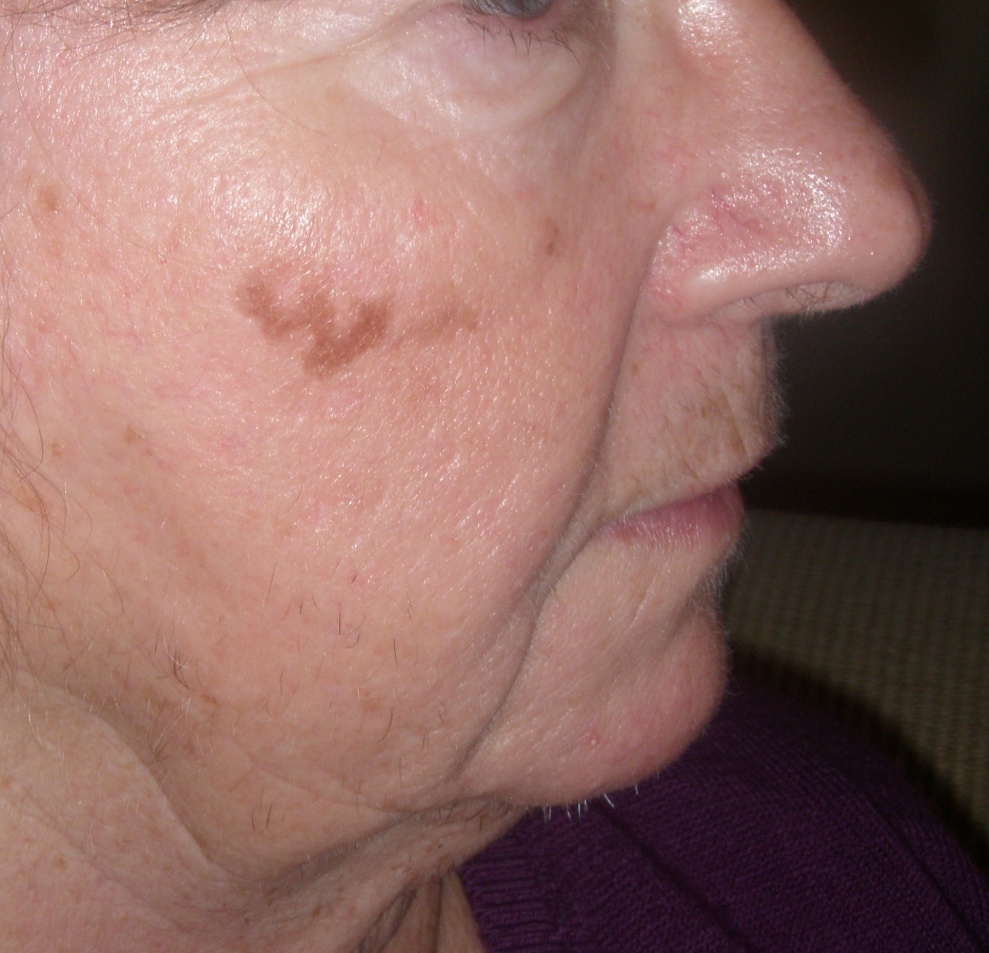 [Speaker Notes: If offering hair removal as well as blemish treatments we would recommend the SX-B machine.]
Pre-Care Products
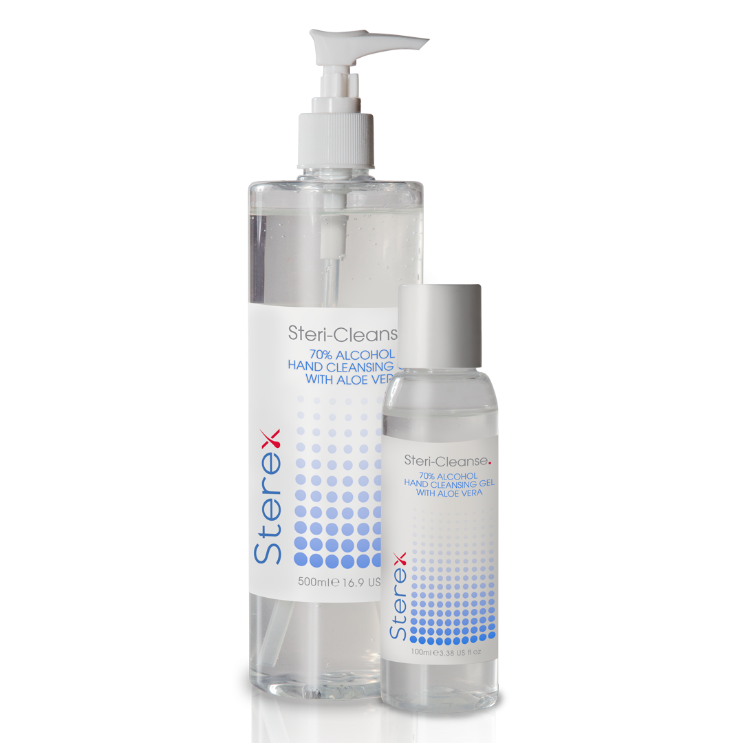 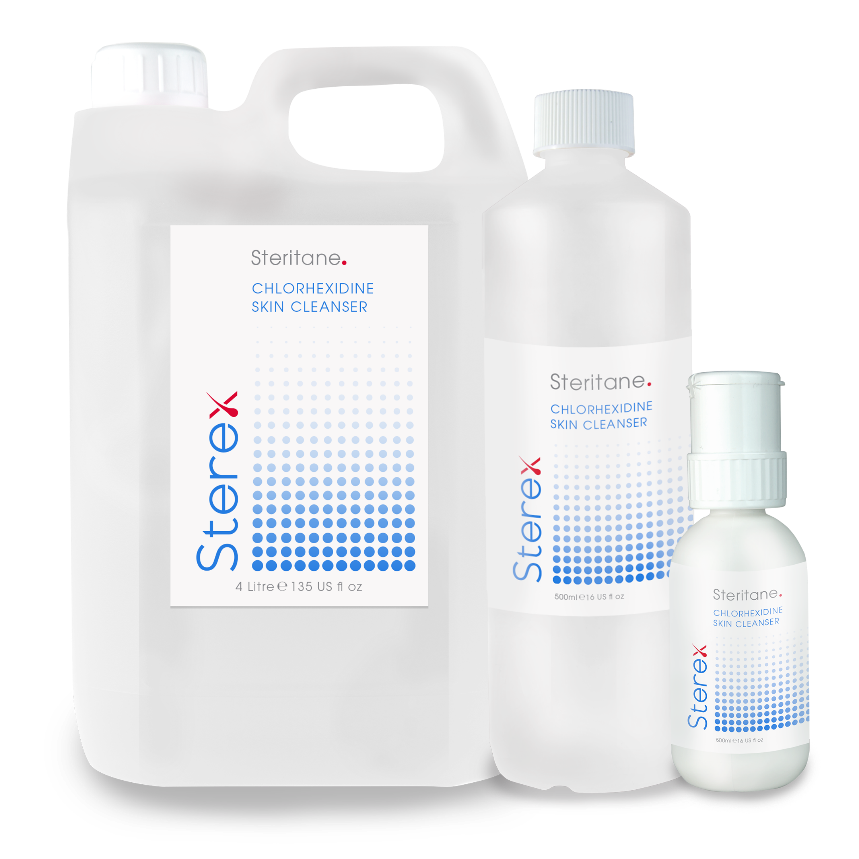 9
Steritane
Liquid skin cleanser for pre-treatment providing optimum hygiene
Contains skin conditioners from plant sources (coconut)
Contains added humectants preserving  moisture in the skin
Contains Chlorehexidine BP to ensure pre-treatment skin disinfection
20 seconds on surface of skin to achieve disinfection
Use prior  to and following treatment
Easy to use, no measuring or diluting required
Available in 3 sizes 
250ml pump
500ml refill
4 litre refill
Can also be used for cleansing the skin for other treatments, e.g. Waxing, sugaring, laser
10
Steri-Cleanse
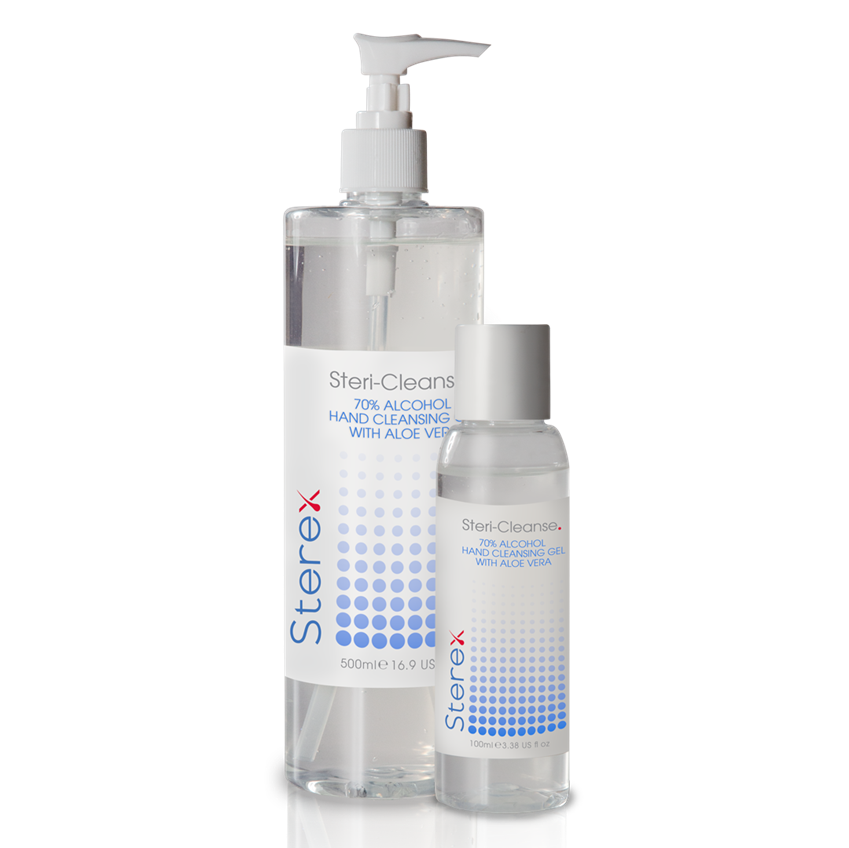 Anti-bacterial hand cleanser
100ml size ideal for those on the move
Keep in the car, handbag, purse or kit bag
Formulated to kill germs
Ideal for cleaning gloved hands prior to treatment and between areas of treatment on the same client
No need to rinse or dry
Available in 100ml and 500ml pump also available
11
Tools of the Trade - Needles
3 different materials used
Stainless 
Gold
Insulated
2 styles
One Piece
Two Piece
2 lengths
Short
Regular
6 sizes
varying in diameter from 2 to 6 (plus 10 for advanced work)
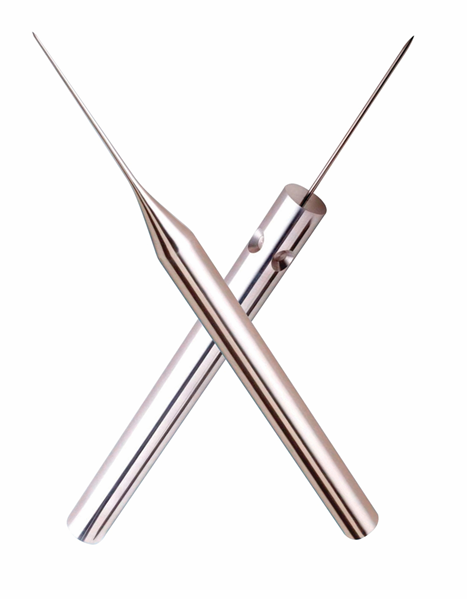 One-piece Needles
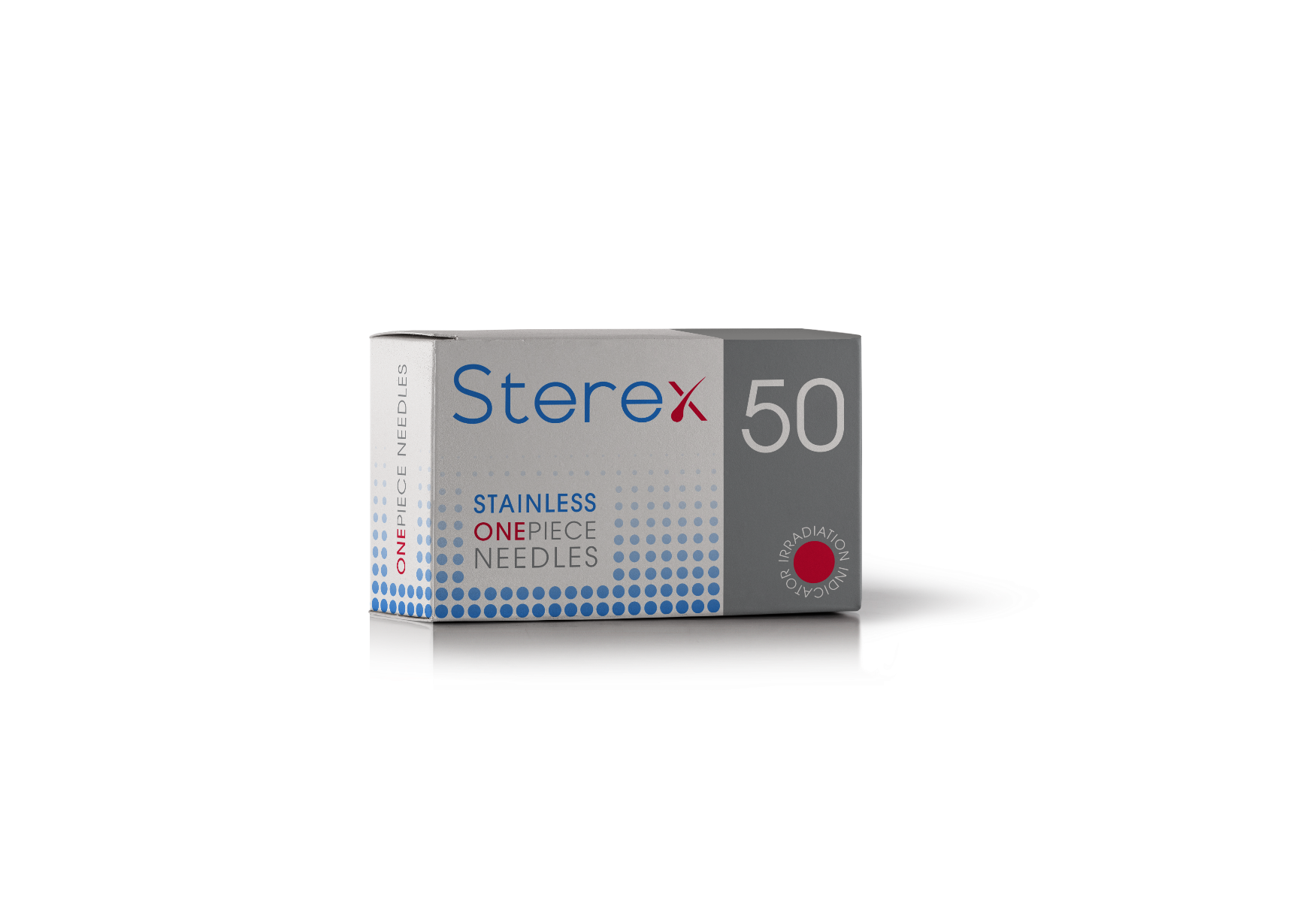 Manufactured from medical grade stainless steel
Rigid needle
Useful for shallow insertions, particularly fine vellus hair
Robust needle
Excellent for hair removal & advanced work
Available in sizes 2, 3, 4 & 5
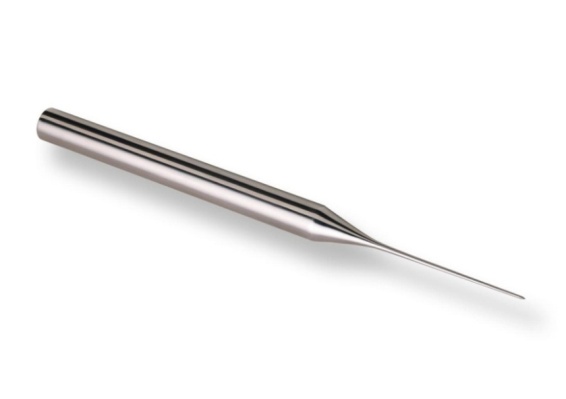 13
Two-piece Needles
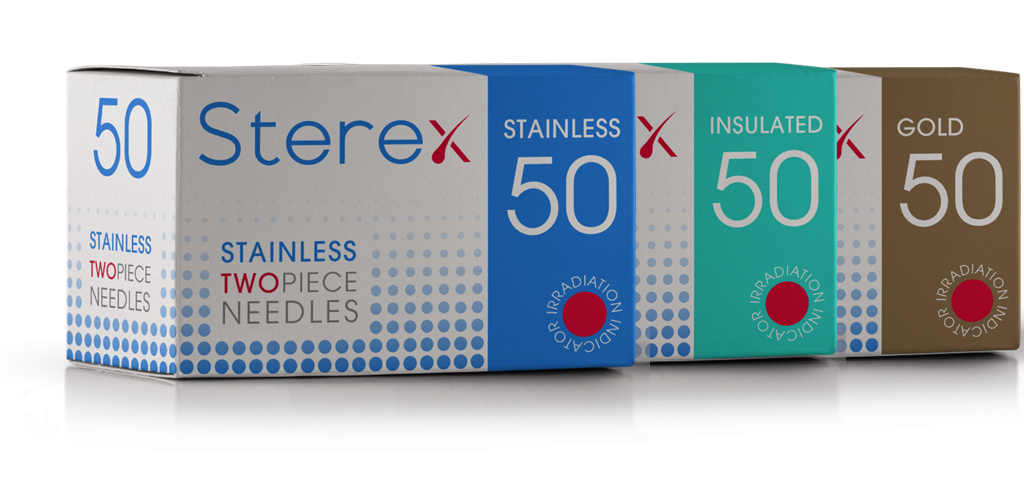 Available in 3 materials
Provides invaluable ‘follicle feedback’
Will flex when meets resistance
If resistance met electrologist then able to re-adjust their probing angle
14
Stainless Needles
Best selling two-piece needle
Manufactured from medical grade stainless steel
Provides essential flexibility and feel
Less chance of inaccurate probing as needle will bend if meets resistance
Available in sizes 2,3,4,5,6 & 10 (size 2 in short only)
Specialist size 10 suitable for advanced treatments which are available in packs of 10 and boxes of 50
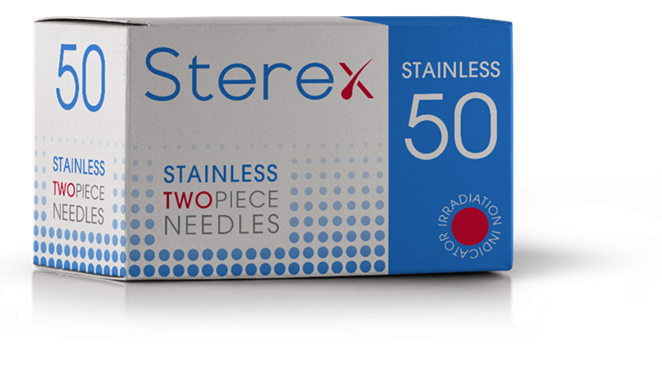 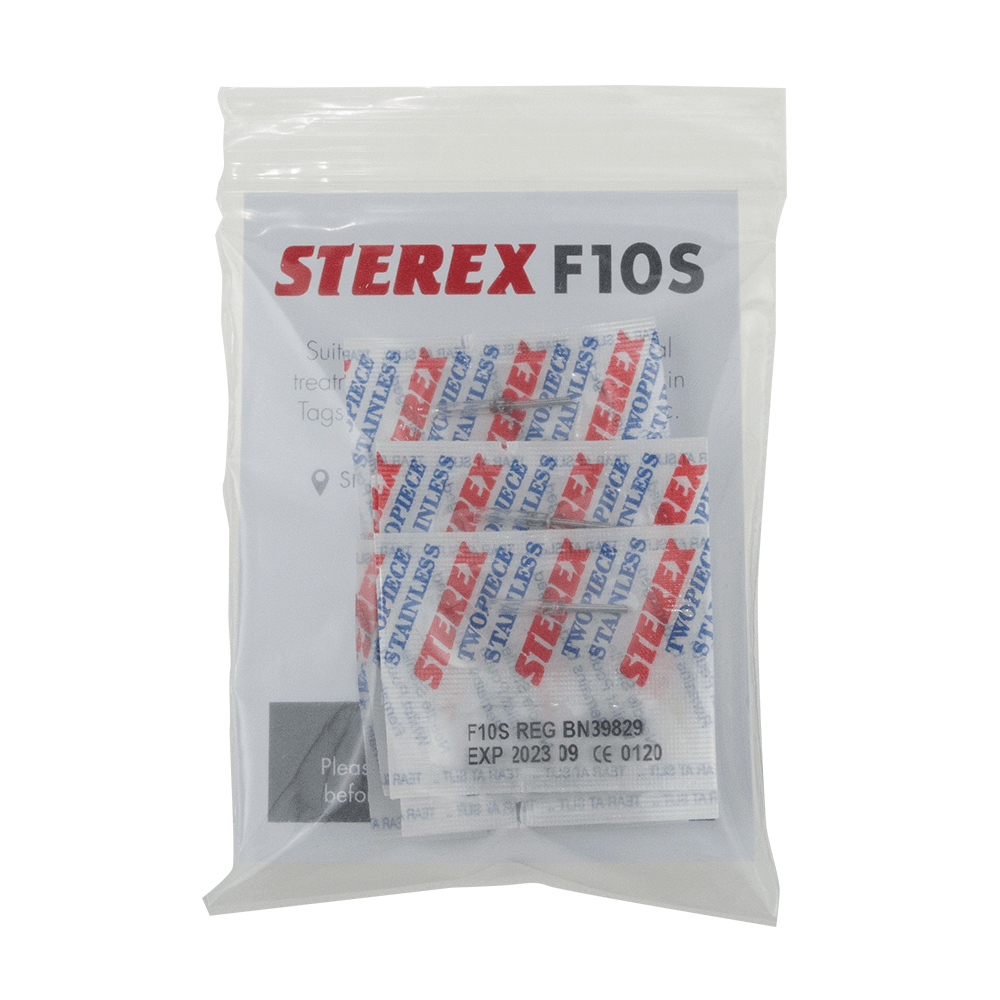 15
Gold Needles
Manufactured from medical grade stainless steel
Offers a smooth insertion
Gold is capable of conducting current better than most other metals which means the current may be reduced
Suitable for clients with sensitive skin
Suitable for clients with allergies to nickel or stainless steel
Suitable for Afro-Caribbean and Asian skin types who may have a tendency to pigmentation marks
Suitable for Diabetic clients  when the skin has a lower pain threshold
Available in sizes 2, 3, 4 & 5 (size 2 in short only)
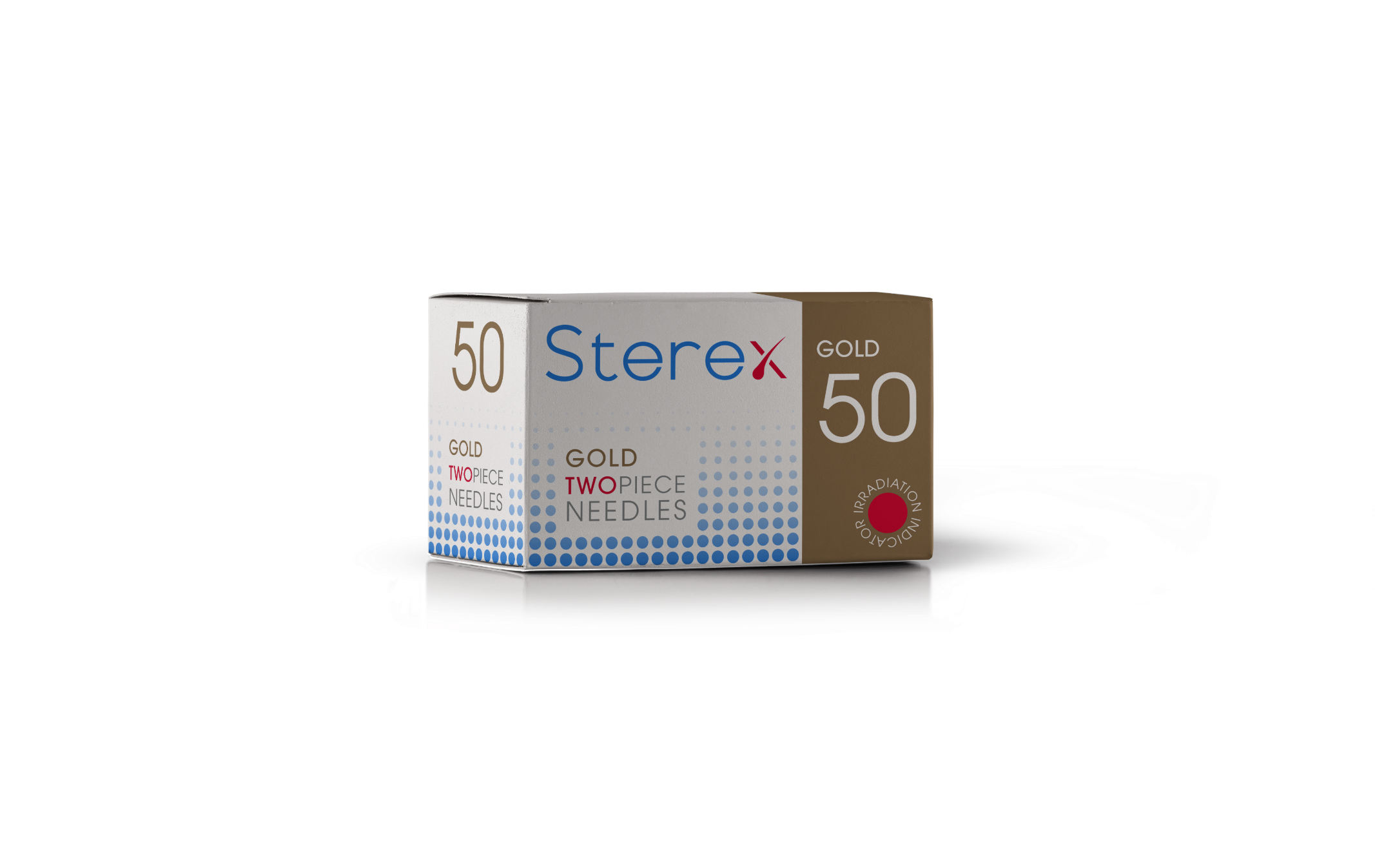 16
Insulated Needles
Manufactured from medical grade stainless steel
For use with thermolysis only
75% of the shaft is coated with an insulating material
Only tip of needle exposed so current flows to the lower follicle and papilla only
Destruction is limited to around the tip of the needle
Surface reaction is reduced or prevented
Suitable for clients with sensitive skin or prone to pigmentation
17
Needle Holders
Finger button switch to release the current
Less control as the index finger cannot be used to control the needle holder as it is pressing the button
In UK the finger button is taught in most FE colleges
Compatible with detachable cable with BNC connector or Jack Plug connector
BNC Black cable
18
Needle Holders
Non Switched Needle Holder 
Used with a foot pedal
Offers more control of needle holder
Ideal for advanced work
Compatible with detachable cable with BNC connector or Jack Plug connector
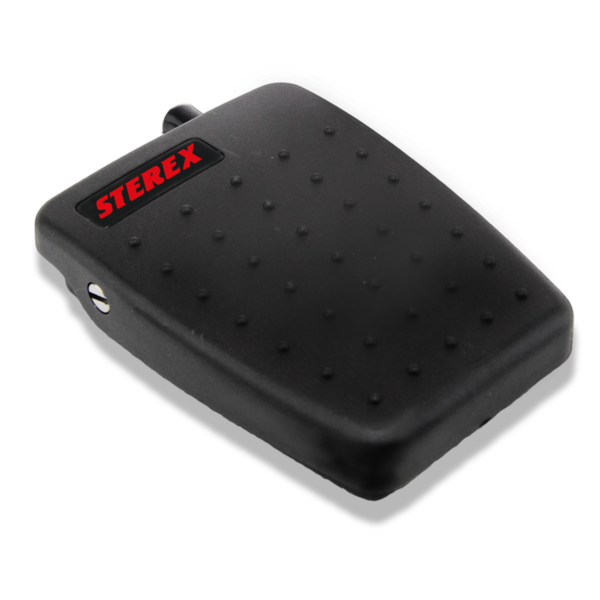 19
Cables
Flexible
Separate from the needle holder
If cable breaks you do not need to replace the complete unit
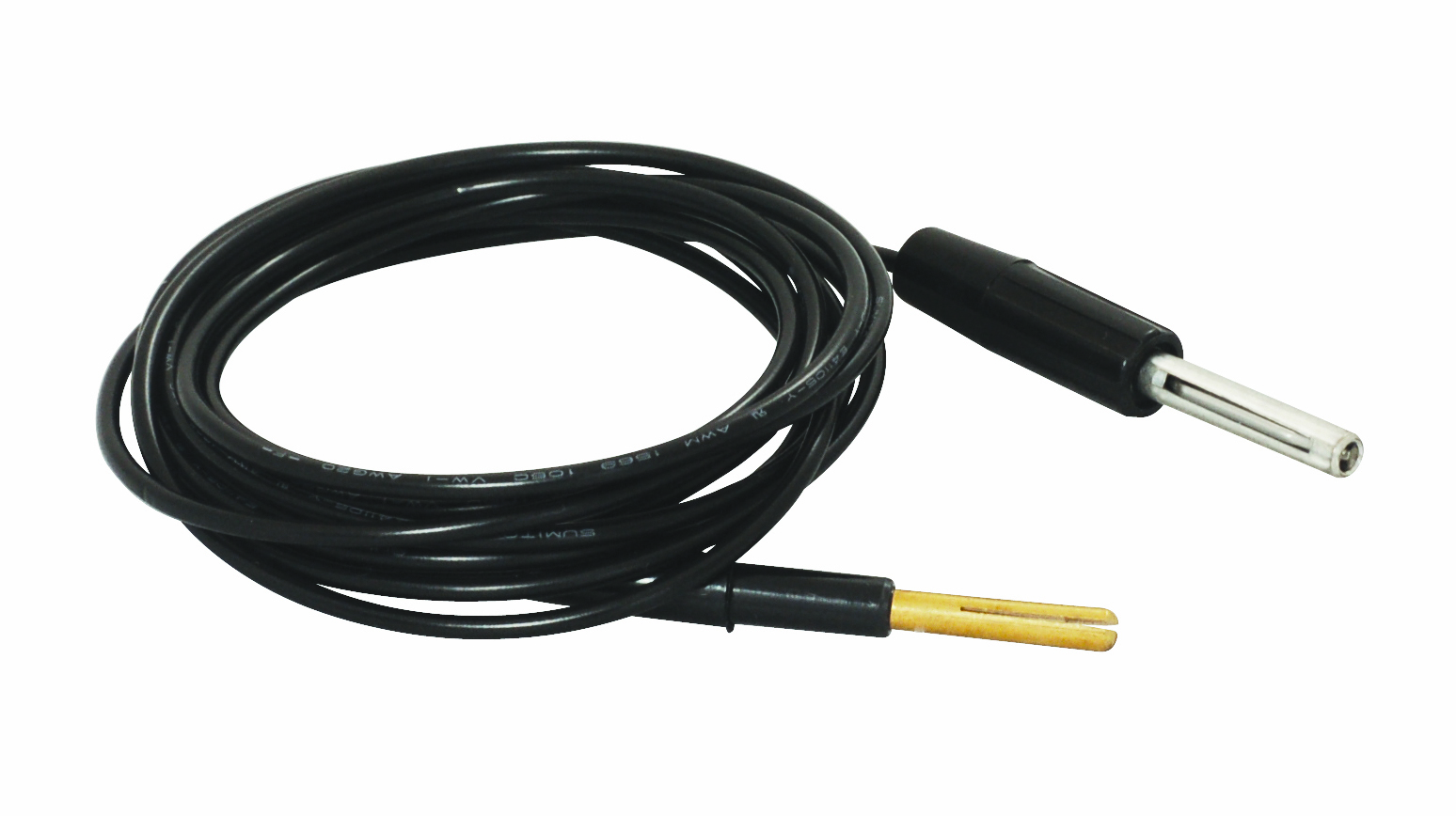 Jack Plug (Banana) black cable
20
Chuck Caps
New sterilised cuck cap for each client
Available in packets of 5
Autoclave compatible
Ensure they are dry prior to placing on the needle holder to avoid discolouration
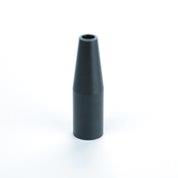 21
After-care Products
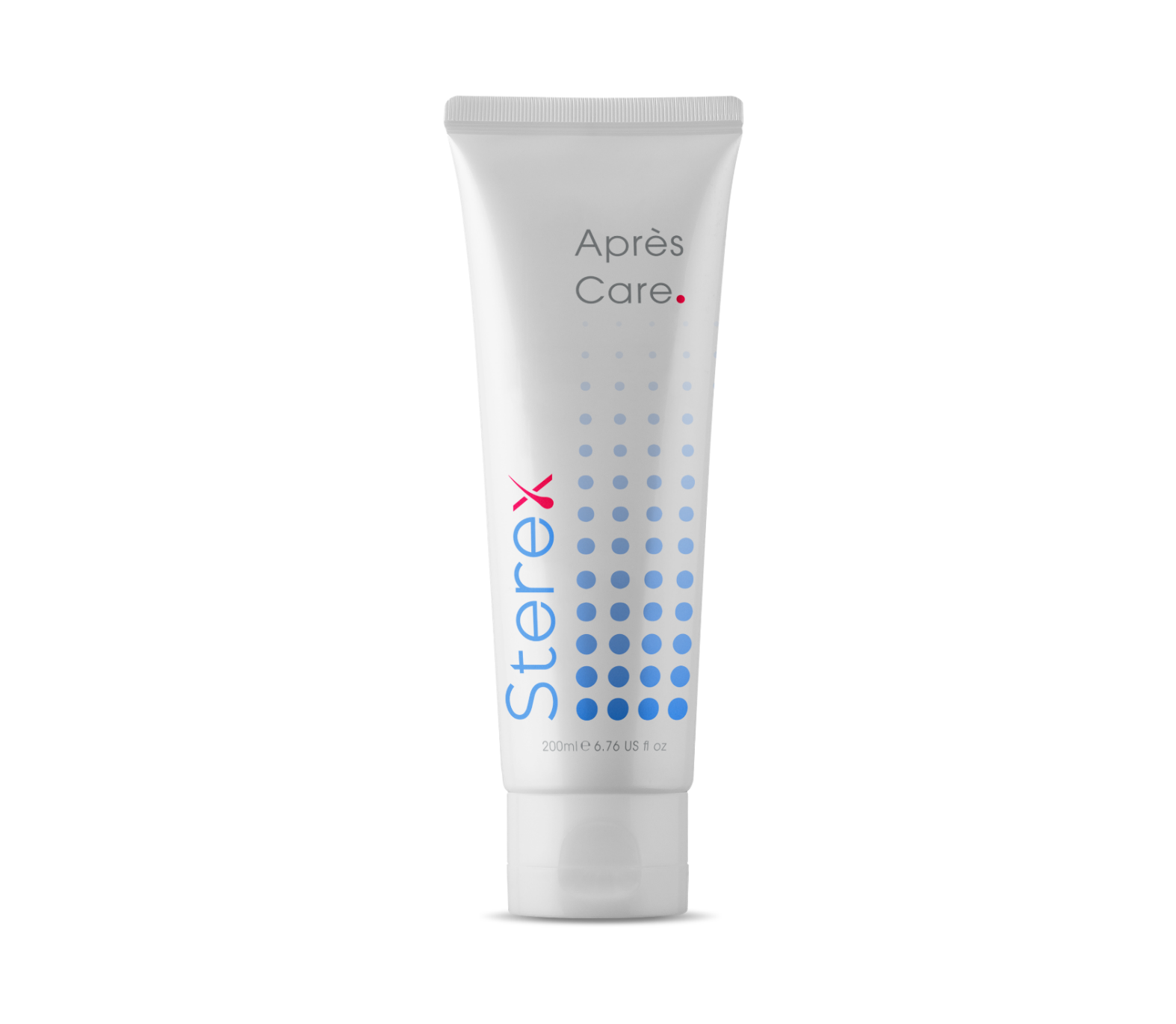 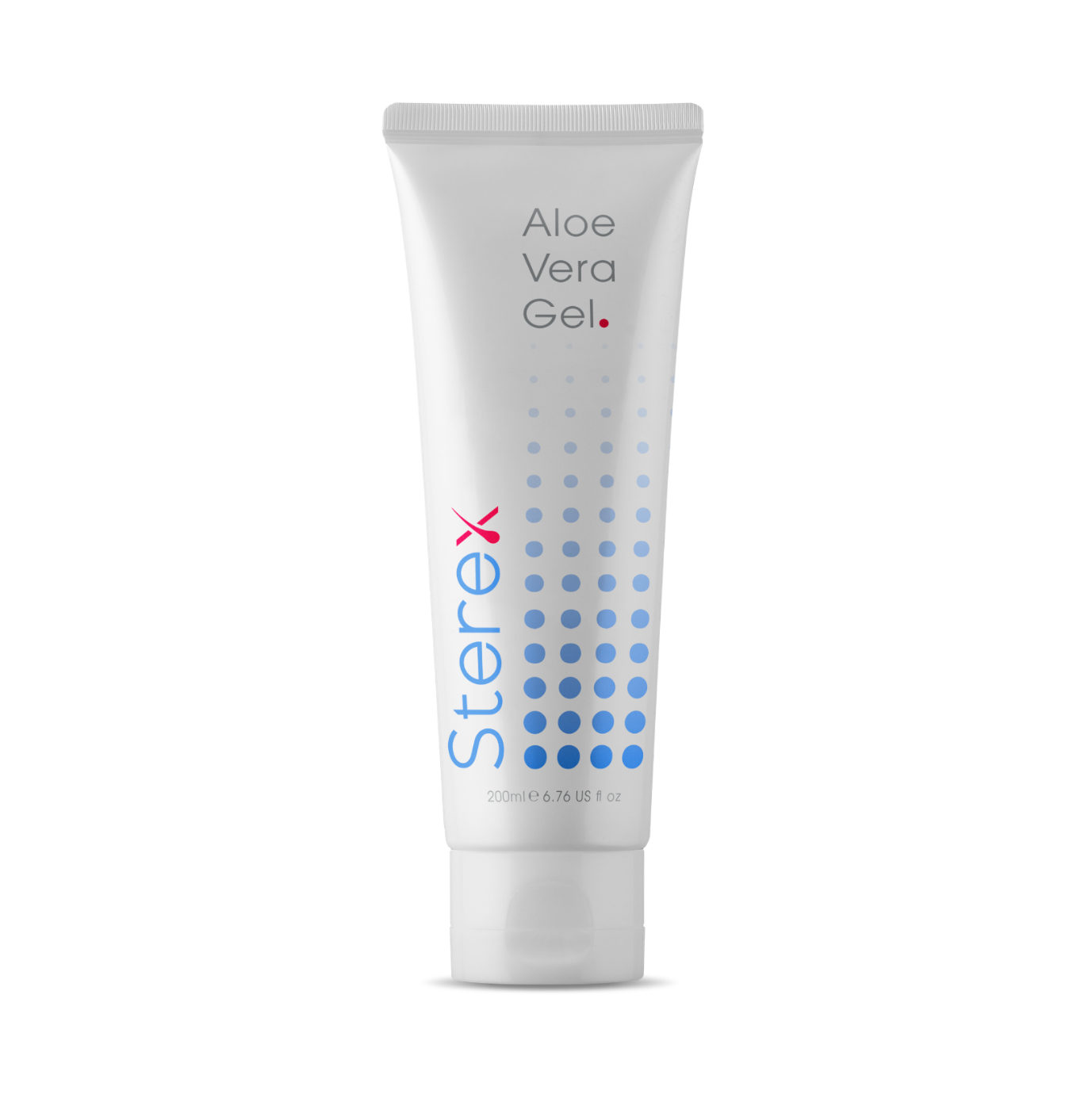 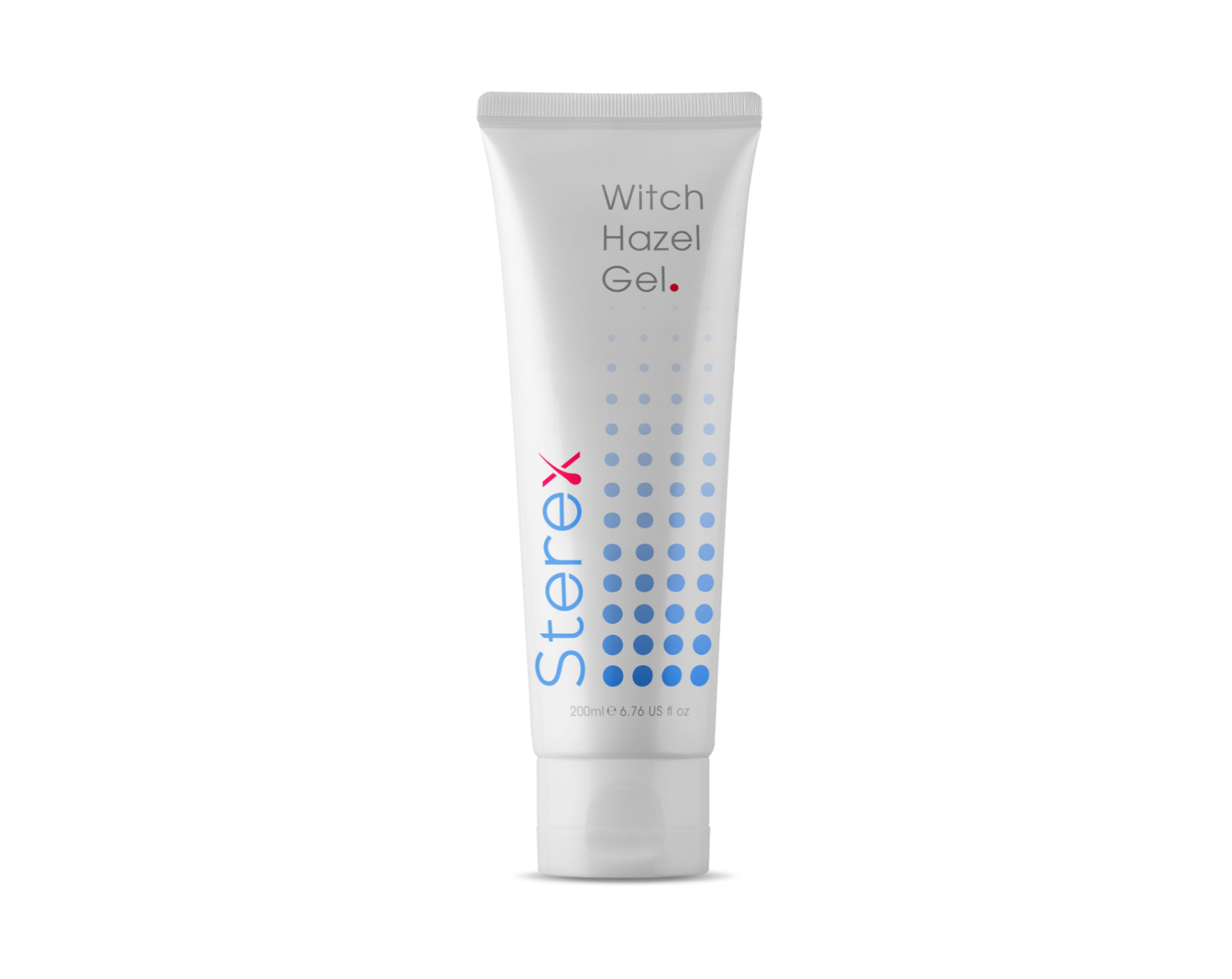 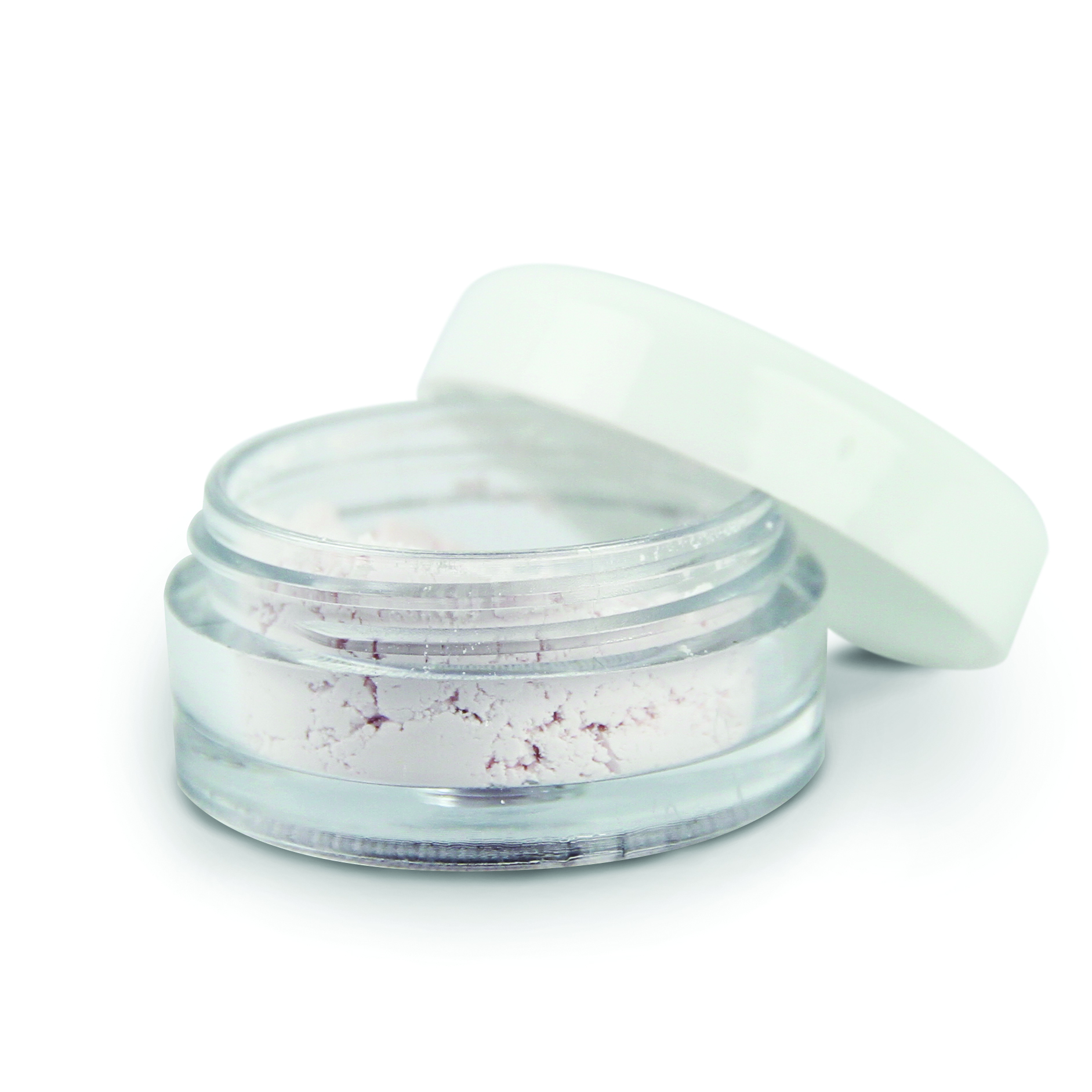 22
Sterex Witch Hazel
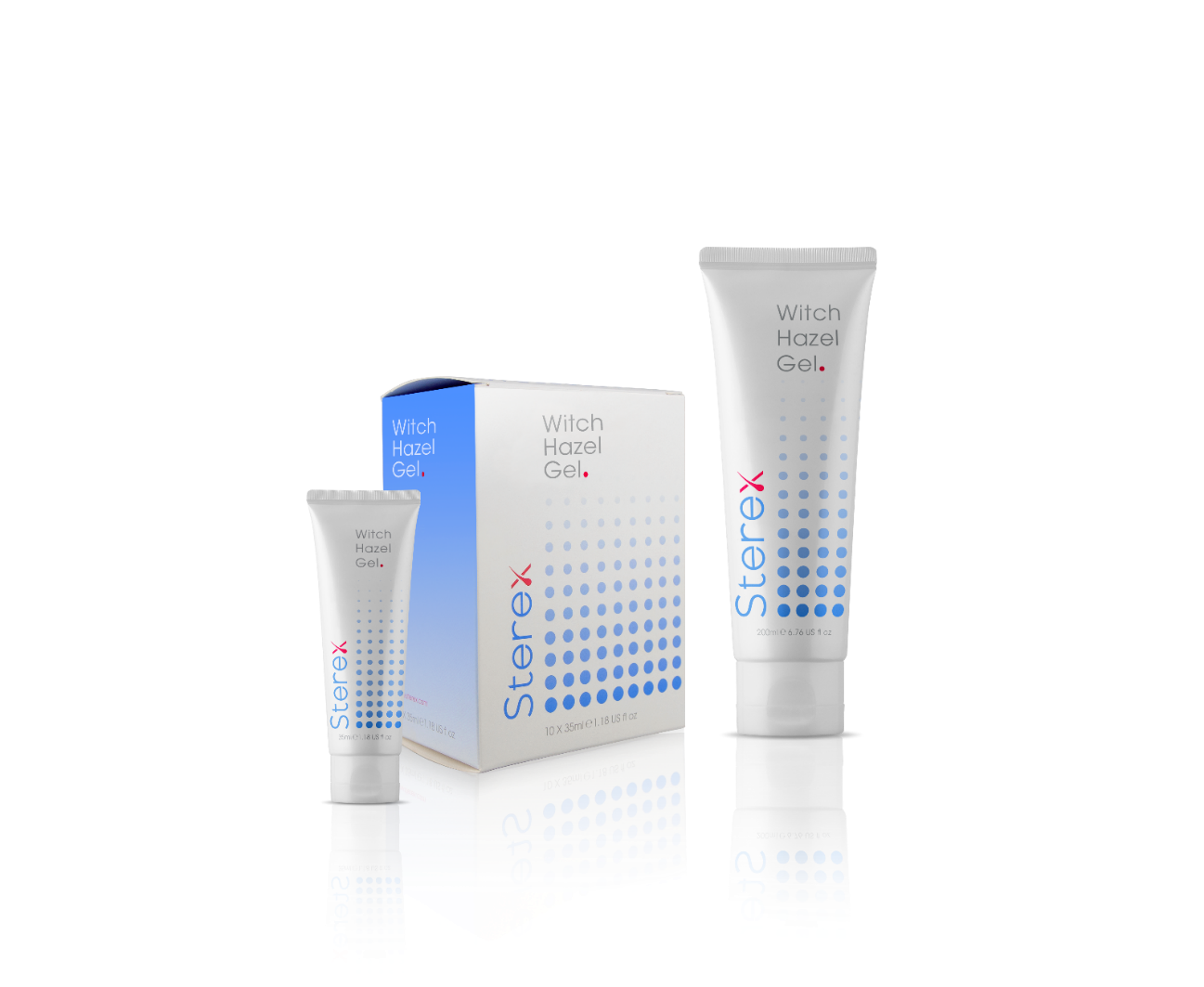 80% liquid extract of natural witch hazel
Mild astringent
Cooling on the skin and mildly bactericidal
Use for first 24 to 48 hours
Soothing and healing
Moisturising properties with added humectants
Popylene Glycol and Carbomer
Cross selling opportunities, e.g. Insect bites and cuts
Available in 200ml tubes and boxes of 10 35ml tubes
23
[Speaker Notes: Mildly astringent causing tissue to contract to help shrink pores whilst also soothing the skin and relieving inflammation
A humectant is a substance that draws water into the skin, hair, or nails.]
Sterex Aloe Vera
95% liquid extract of natural Aloe Vera
Soothing & healing
Stimulating action of cellular renewal and cellular regeneration
Contains lemon grass (an effective cleanser)
Carbomer acts as a humectant and moisturiser
Usage 48 hours plus
Perfect choice for any form of hair removal including electrolysis, laser, IPL and waxing
Ideal as a cold compress after treatment
Cross selling opportunities, e.g. after sun
Available in 200ml tubes, boxes of 10 35ml tubes and 1 litre pump bottle
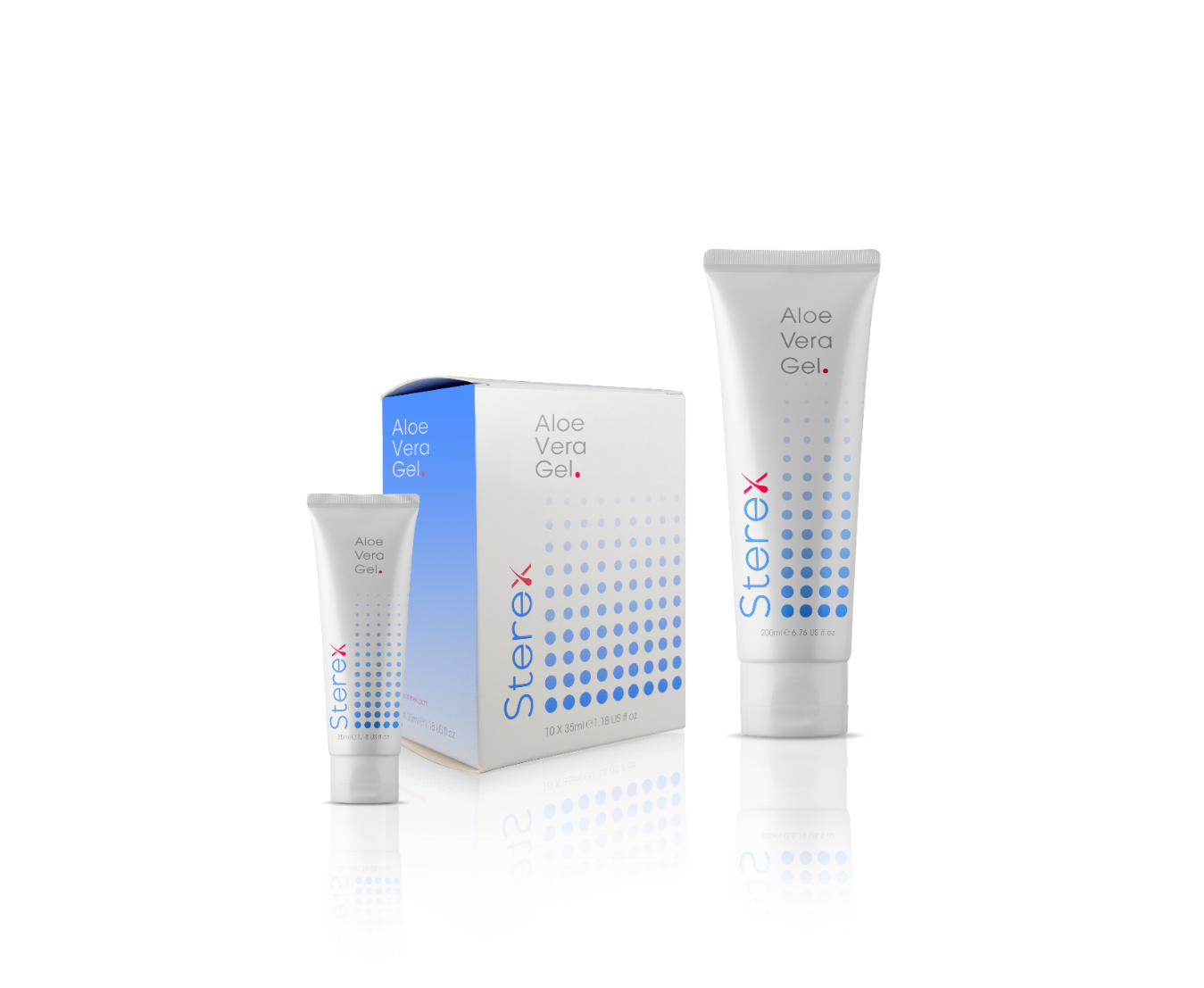 24
Sterex Après Care
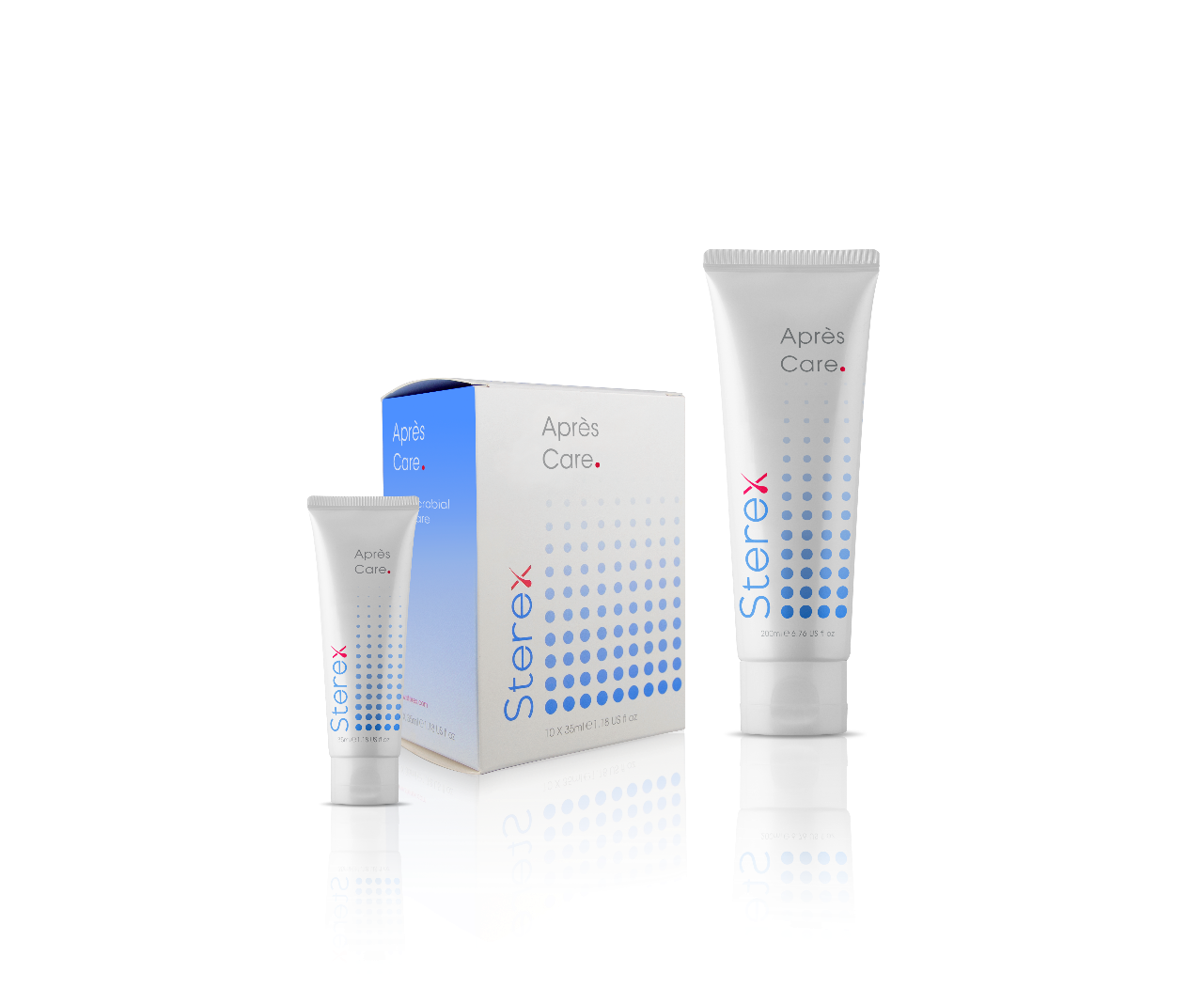 Contains antibacterial properties
Soothing properties
Perfect for areas of high bacterial growth
Usage 24 to 48 hours
Cross selling opportunities, e.g. Acne, congested skin types
25
Calamine Powders
Soothing antiseptic powder
Relieves redness, stinging and inflammation of the skin
Derived from natural mineral deposits and ferric oxide 
Effective at reflecting UV rays, protecting the skin from sun damage.
It is absorbent and has drying effect on skin
Quickens appearance of healing crusts after blemish treatment
26
Consultation & Treatment Records
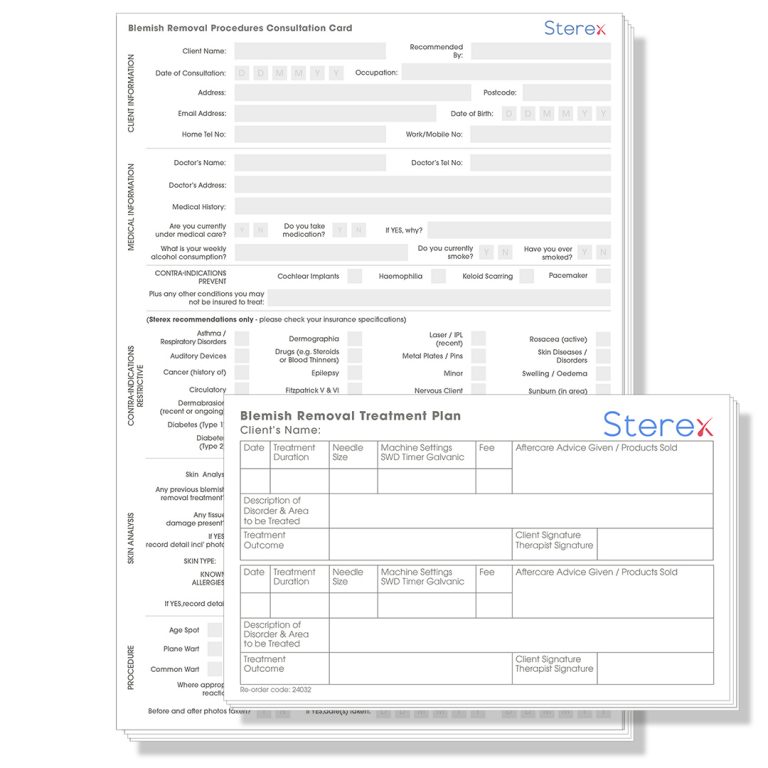 Designed for both electrolysis and advanced treatments
Consultation is crucial before carrying out the electrolysis treatment 
The record card will assist client understanding 
Will act as an aide memoire when explaining the process to clients
Ensures that you do not perform any treatments that are detrimental to the clients health
Is a written history of important information relating to the clients health, treatments and relevant events
Protects both the client and electrologist
Is an insurance requirement
Consultation Pads and Combined consultation and record pads available in pads of 25
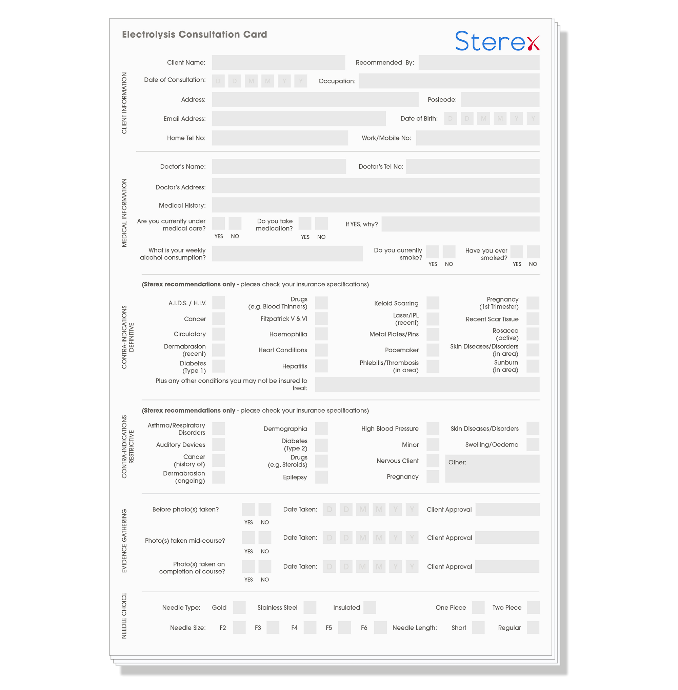 27
Aftercare Leaflets
Designed for both electrolysis and advanced treatments
Written aftercare instructions are an insurance requirement
Provision for recording future appointments
Electrolysis after care leaflets are available in packets of 25
Advanced after care leaflets are available in packets of 25
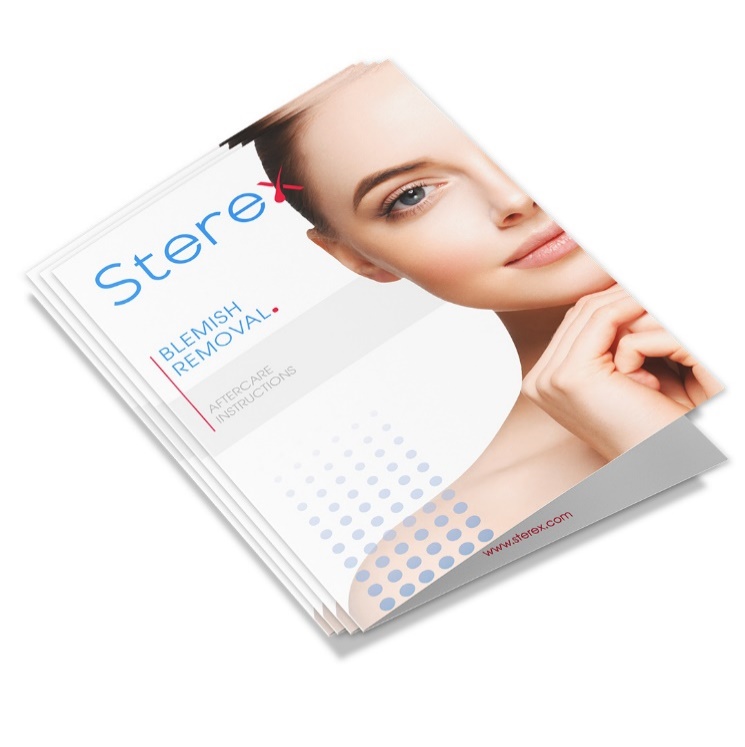 28
Skin & Hair Charts
Available in A4 & A2 laminated 
A4 also available non laminated
Excellent visual aid for explaining to clients:
treatment
hair growth cycle
follicle distortions
where follicles are positioned
direction and angle of needle insertion
29
Skin Blemish Removal with Diathermy
A practical guide to Levels 4 and 5 qualifications
Companion text book to L4 and L5 courses
Reference book for existing practitioners
Treatment hints and tips
Case studies
MCQ
Research ideas
Sterex Training Courses
VTCT L3 Electrolysis Course for beginners
VTCT L4 Award in Skin Blemish Removal 
Advanced Cosmetic Procedures
VTCT (ITEC)L5 Certificate Advanced Blemish Removal
Refresher Courses
Specialist Electrolysis Transgender 

For further details
E: training@sterex.com or 
T: 0121 708 4137/5111
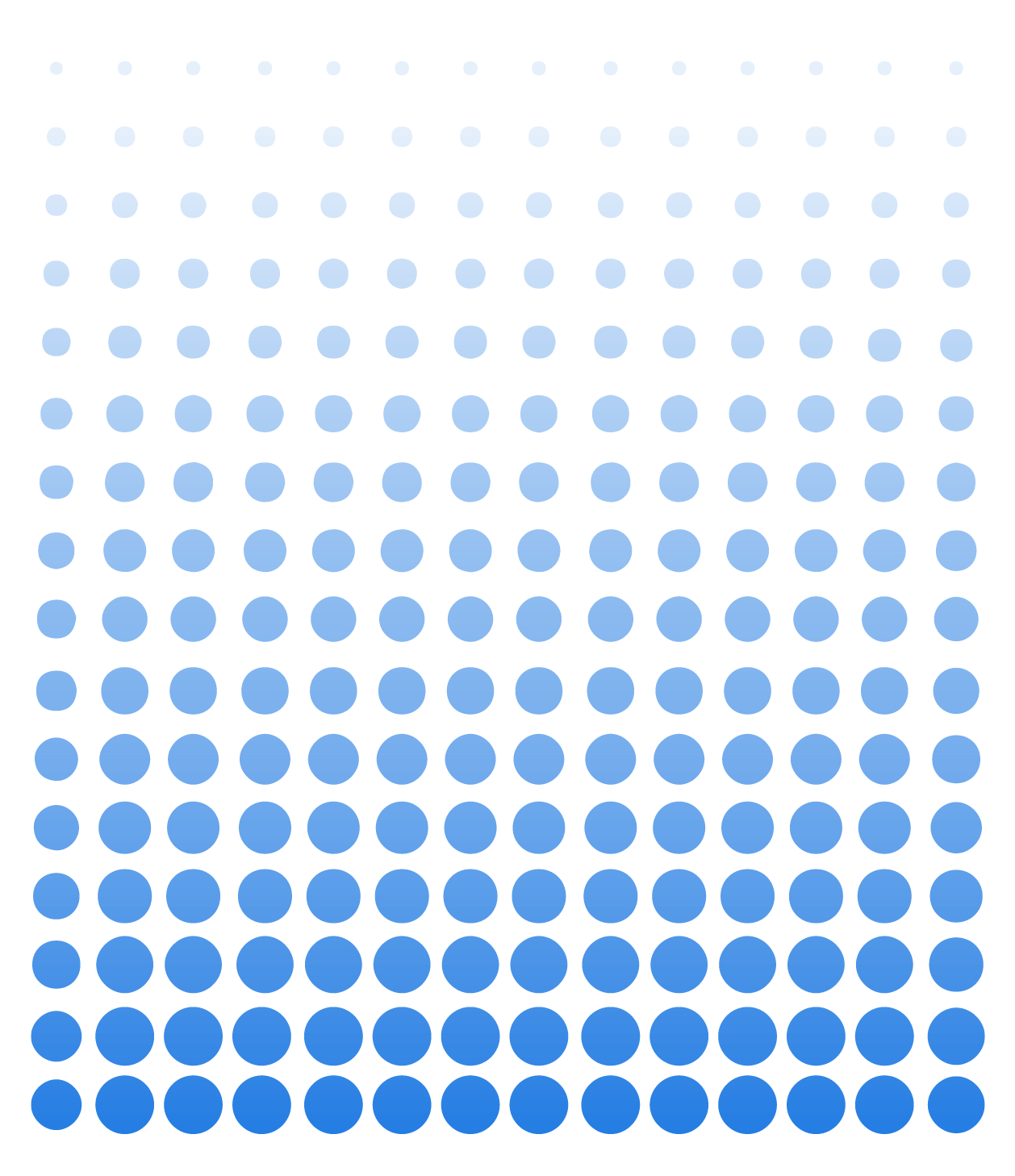 THANK YOU
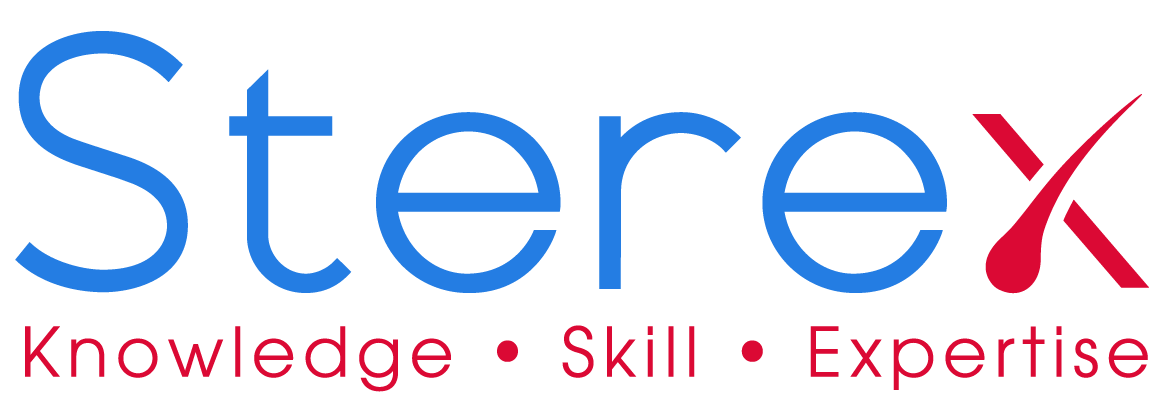